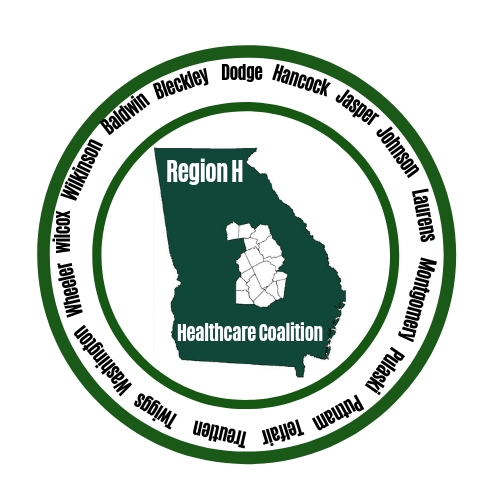 Region H Healthcare Coalition
Quarterly Meeting: February 17, 2022
WebEx/Conference Call 
10:00a-11:30a
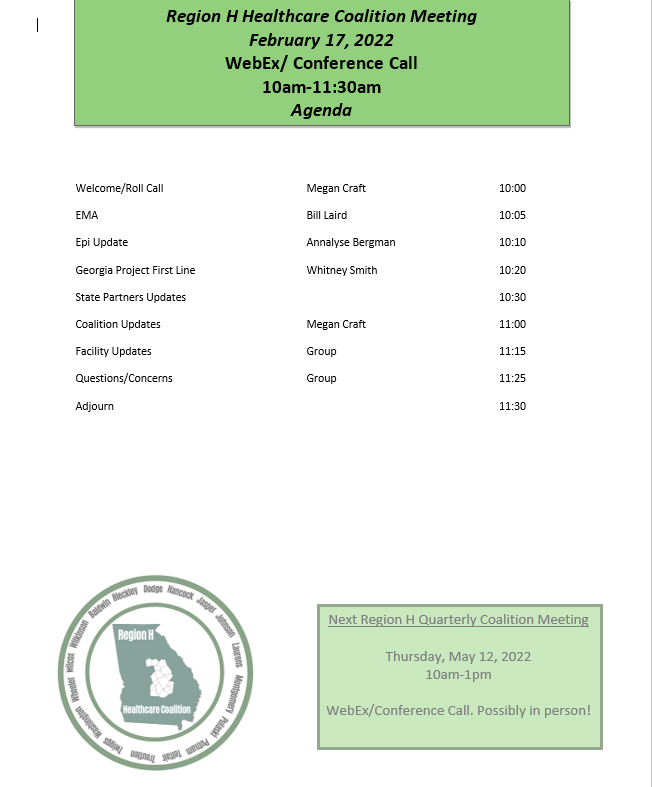 Updates
EMA/EMS
Epidemiology
Georgia Project First Line
State Partners 
Coalition 
Group/Facilities
2021-2022 Budget
Burn Trauma kits are waiting on one more item to arrive then they will be complete and ready to hand out. Hospitals will receive first, then EMS.
Carryover funds have been approved and we are currently spending. 
Sending 5 people to Chatham Hurricane Conference? (Not been posted yet)
Sending 20 people to EMAG (2 spots left) 
Sending 3 people to Preparedness Summit (all 3 spots available)
Sending 2 people to Governors Hurricane Conference (spots filled)
Conferences/Meetings/Exercises/Trainings
EVENT 		DATES	          	LOCATIONS			SIGN UP		
Prep Summit		April 4-7		Atlanta, GA			Let me know!
EMAG			April 13-15		Savannah, GA		Let me know!
Burn TTX		April 14th		EMAG-Savannah	
Govs Hurricane Conf  May 8-13		Palm Beach, FL		 
STB training		TBD			TBD 
MRSE 			Postponed to 2023
Region H Information & Where to Find it
Region H Website: www.garegionhcoalition.com
Will be uploading new inventory pictures soon, can find all up to date info on our website. 
All information can also be found on GHA911: gha911.org
Steps: Sign on to GHA911.org  File Library  Regional Coalition Documents  Region H 
You can find everything on here from plans, trainings, exercises, and all Coalition meeting minutes and documents. 

District 5-1 Counties: all Vaccine Clinics, times and locations can be found on our South Central Health District Website: www.southcentralhealth.info
District 5-2 Counties: Find all information here https://northcentralhealthdistrict.org/
County EMA Contacts
Baldwin: Wayne Johnson (o): 478.445.3406

Bleckley: Matthew Kelley (o): 478.230.7300

Dodge: Jamey Wilkinson(o): 478.231.9103

Hancock: Mario Chapple (o): 706.444.5388

Jasper: Brian Burgamy (o) 706.468.4930	 

Johnson: Shawn Wombles (o): 478.864.9759

Laurens: Bill Laird (o): 478.595.4301

Montgomery: Donnie Daniels (o): 912.583.2363

Pulaski: Leslie Sewell (o): 478.783.9261
Putnam: Howard Sills (o): 706.485.8557

Telfair: Lee Conner (o): 229.868.5672

Treutlen: Josh Love (o): 912.529.4090

Twiggs: Jack Wood (o): 478.945.6968

Washington: Russ Riner (o): 478.552.5477

Wheeler: Steve Adams (o): 912.568.7007

Wilcox: Larry Brown (o): 229.467.3203

Wilkinson: Emma Bacon (o): 478.946.2236
Next Coalition Meeting
Thursday, May 12, 2022
Webex/Conference call. Possible in person! 
10:00a-1:00p